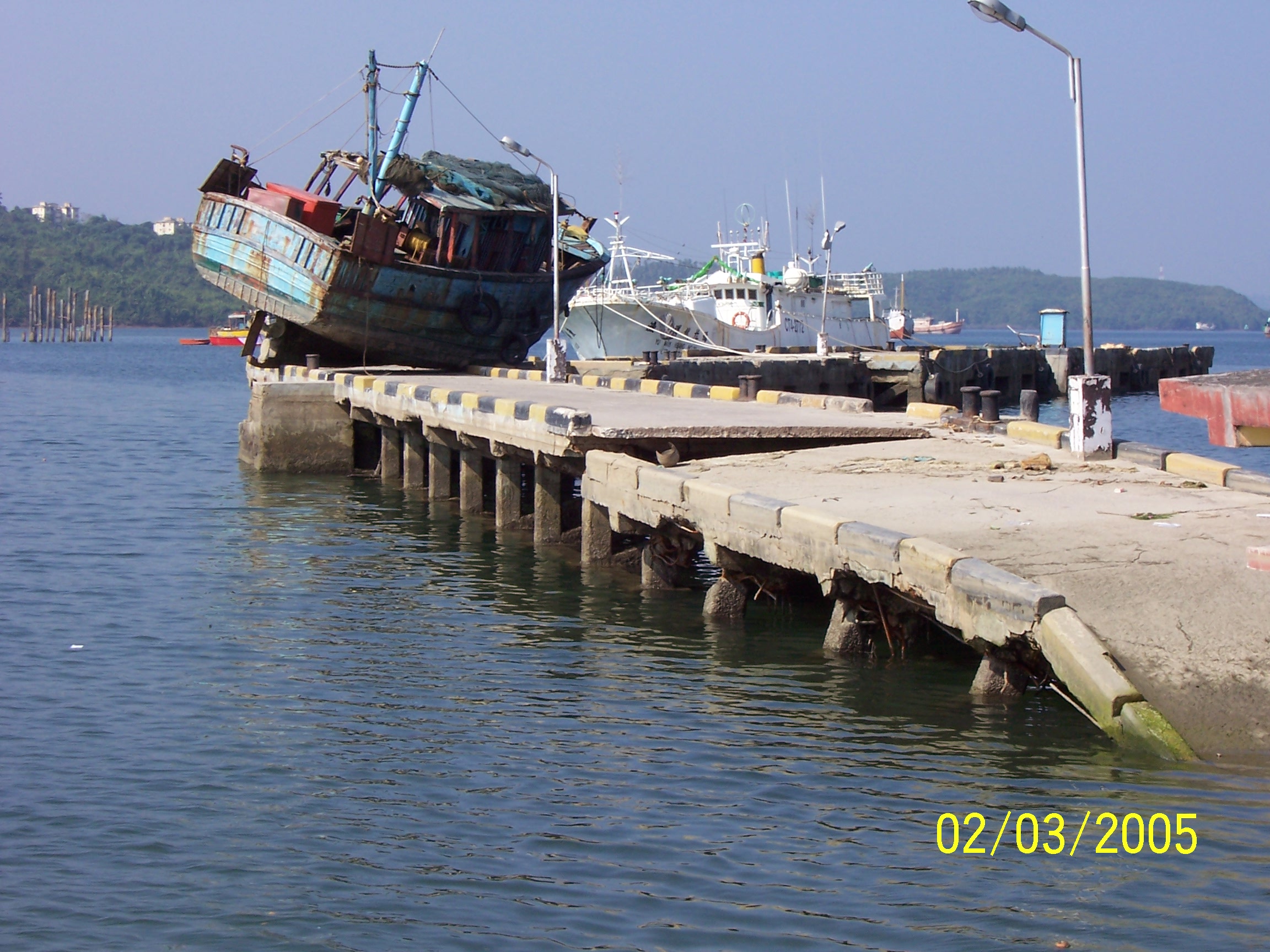 MOTEMS
Marine Oil Terminal Engineering and Maintenance Standards 
& Tsunami Damage

California Seismic Safety Commission


Martin Eskijian, P.E. (eskijim@slc.ca.gov)
Supervisor, Engineering Branch
          Marine Facilities Division      	    
California State Lands Commission
July 2005
MARINE OIL TERMINAL ENGINEERING AND MAINTENANCE STANDARDS (MOTEMS)
MANDATED: 
    LEMPERT-KEENE-SEASTRAND OIL SPILL PREVENTION AND RESPONSE ACT OF 1990

    CURRENT CONDITIONS OF 39 TERMINALS: 
	      Grandfathering – vessel size
		Structural degradation
           Inadequate fire detection/suppression
          Build dates 1901 to 1984 (Average age is 50)
          Seismic standards (Were there any?)
MOTEMS REGULATORY PROCESS
APPROVAL OBTAINED BY THE STATE LANDS COMMISSION – AUGUST 17, 2004
ADOPTION OBTAINED BY THE CALIFORNIA BUILDING STANDARDS COMMISSION - JANUARY 19, 2005 
CALIFORNIA BUILDING STANDARDS CODE (TITLE 24, PART 2, VOL 1, CHAPTER 31F)
IN PRINT, LATE JULY 2005, EFFECTIVE 6 MONTHS LATER.
[Speaker Notes: The cost to rehabilitate was based on one terminal, possible rehab costs could reach $10M, but could be spread out over a number of years.  Note that the benefit could be up to $1024 million.]
MOTEMS Scope of the Standards
Audit and Inspection Criteria
Structural Loading Criteria
Seismic Analysis and Design Criteria
Mooring and Berthing Analysis and Design Criteria
Geotechnical Hazards Criteria
Structural Analysis and Design of Components
Piping and Pipeline Criteria
Mechanical, Fire and Electrical Criteria
[Speaker Notes: Overview of the 11 sections of the MOTEMS.]
MOTEMSSEISMIC/TSUNAMI HAZARD ASSESSMENT
Probabilistic Seismic Hazard Analysis (PSHA) for Southern California Coastal Facilities,  J. Savy & W. Foxall, LLNL, 2002.
Tsunami assessment, based on PSHA – performed by Drs. Costas Synolakis and Jose Borrero, University of Southern California 
TSUNAMI RUN-UP HEIGHTS (FT):
                             100 Yr. Return Period    500 Yr. Return Period
Ports of LA and LB                8 ft.                                15 ft.
[Speaker Notes: Based on 41 terminals, this is a preliminary estimate of how many terminals fall into each category.  If MOTEMS becomes regulatory in January 2004, the first audits wouldn’t be due until mid 2006.]
MOTEMSSEISMIC/TSUNAMI HAZARD ASSESSMENT
Section 3103F.5.7 (MOTEMS):  
     “A tsunami generated by a distant source may allow operators to have an adequate warning for mitigating the risk by departing the marine oil terminal and going into deep water.  For near-field events, with sources less than 500 miles away, the vessel may not have adequate time to depart.”
Section 3103F.3.4 (MOTEMS):
     “Run-up and current velocity shall be considered in the tsunami assessment…”
[Speaker Notes: Based on 41 terminals, this is a preliminary estimate of how many terminals fall into each category.  If MOTEMS becomes regulatory in January 2004, the first audits wouldn’t be due until mid 2006.]
MOTEMS  Seismic Performance Criteria
Performance Criteria:
Level 1 Earthquake:  No or minor structural damage without interruption in service or with minor temporary interruption in service  (72 Year Return Period).

Level 2 Earthquake:  Controlled inelastic behavior with repairable damage resulting in temporary closure in service restorable within months.  Prevention of major spill.  Prevention of collapse  (475 Year Return Period).
Earthquake & Tsunami (December 26, 2004) -  S. India and the Andaman Islands
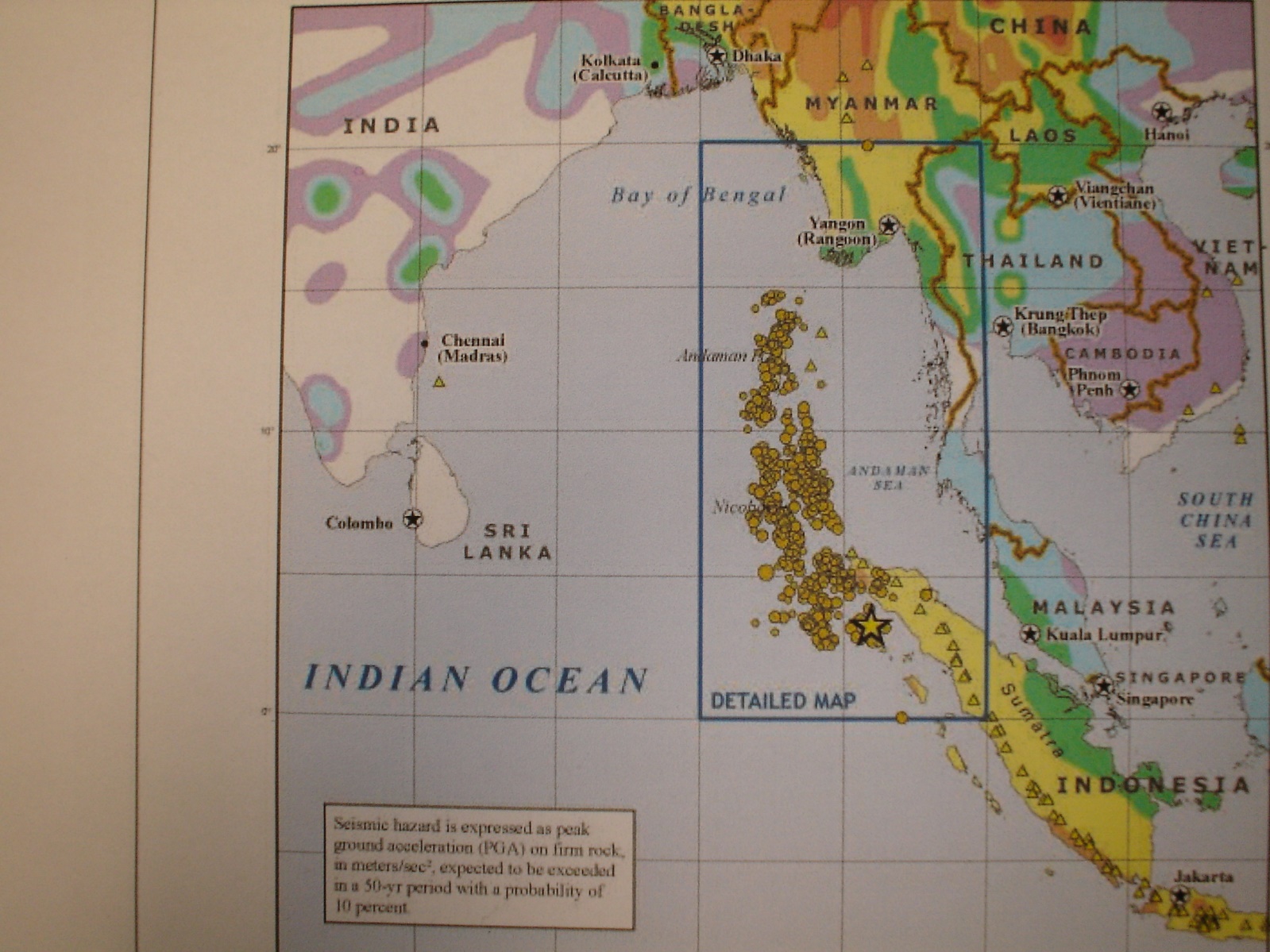 Port of Chennai – 2 Mooring Dolphins Missing
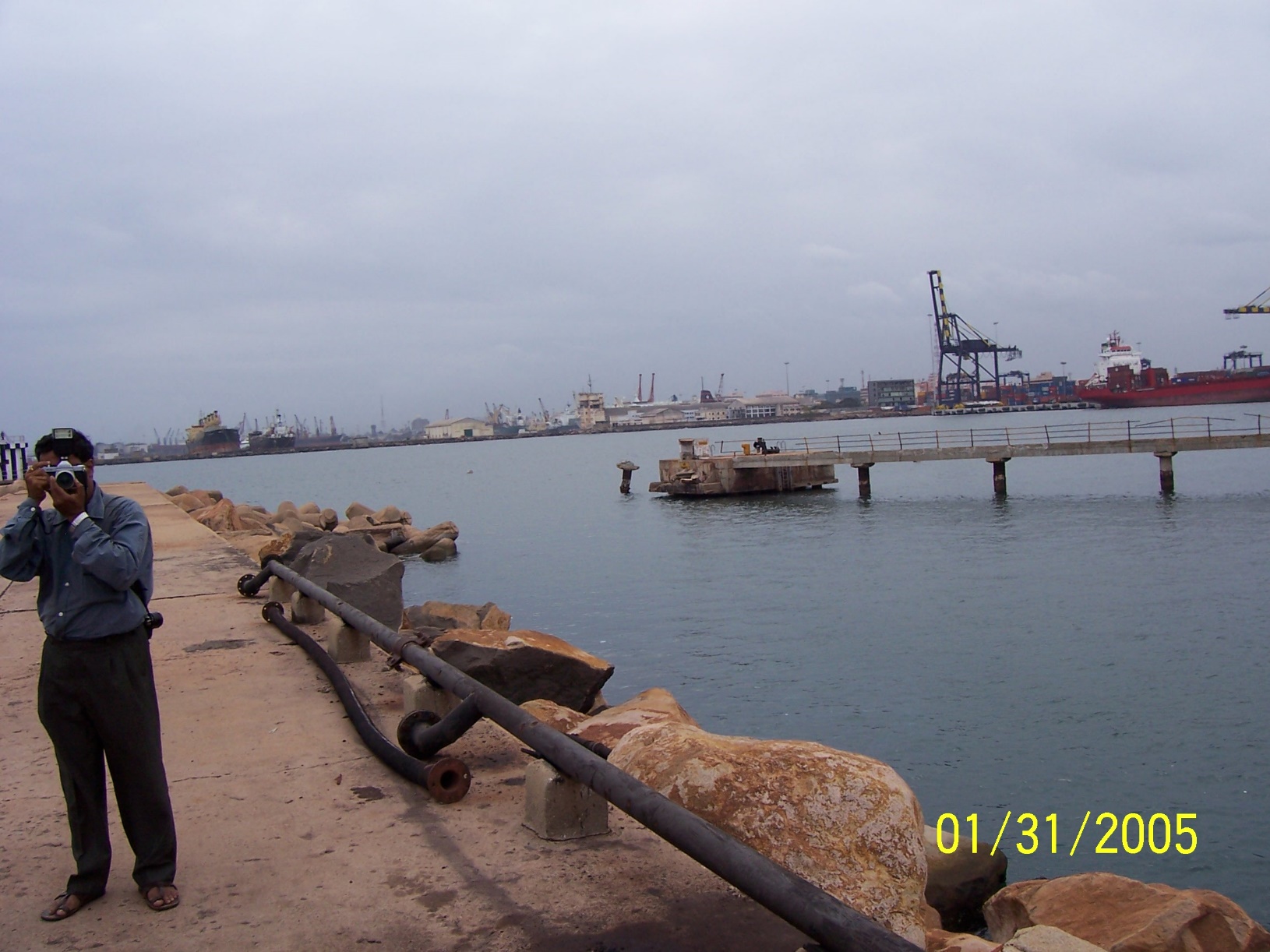 Container Wharf – Port of ChennaiEbb Current of Tsunami
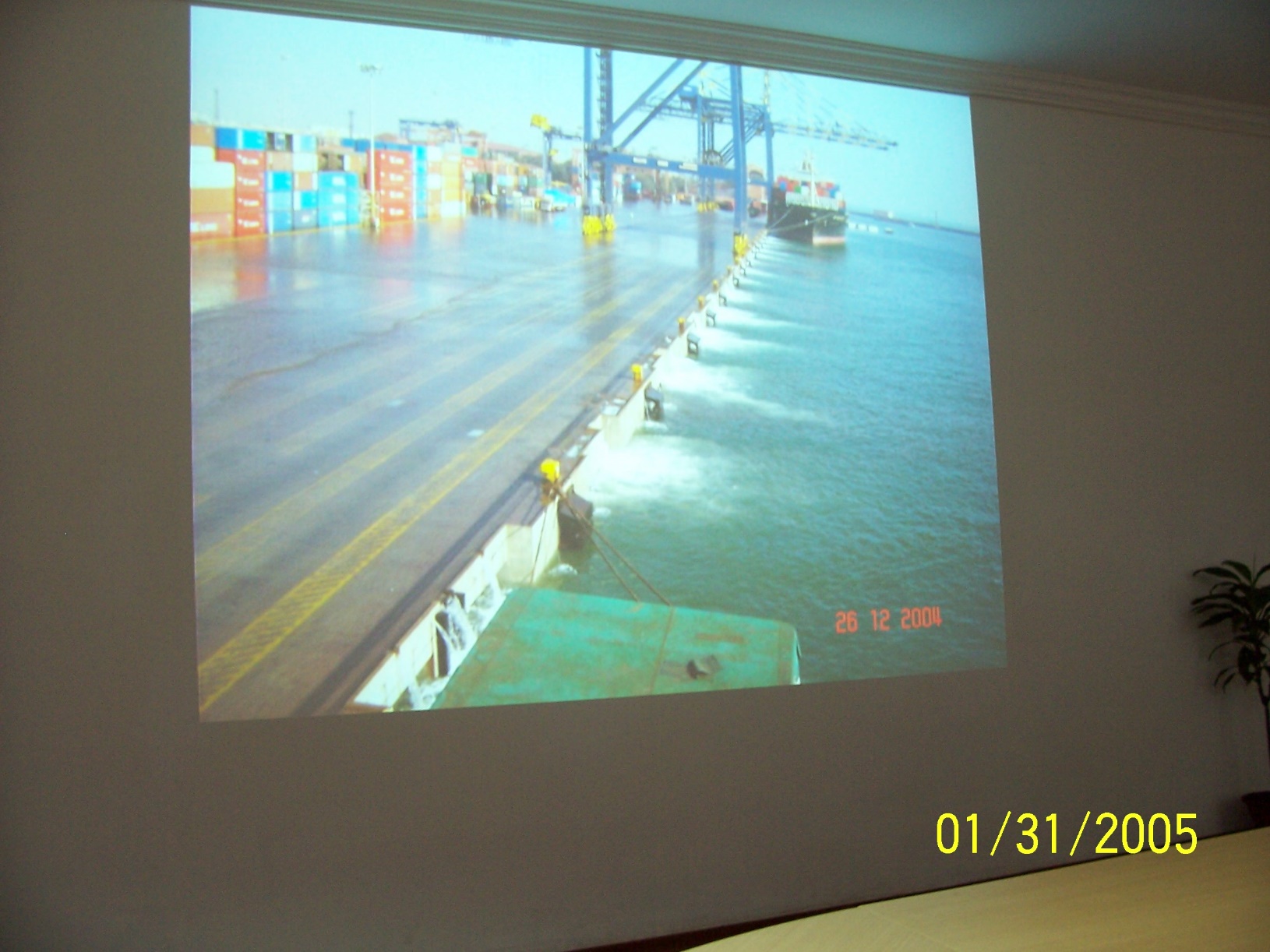 Crew Leaving Vessel – using Crane as a Gang Way  (Port of Chennai)
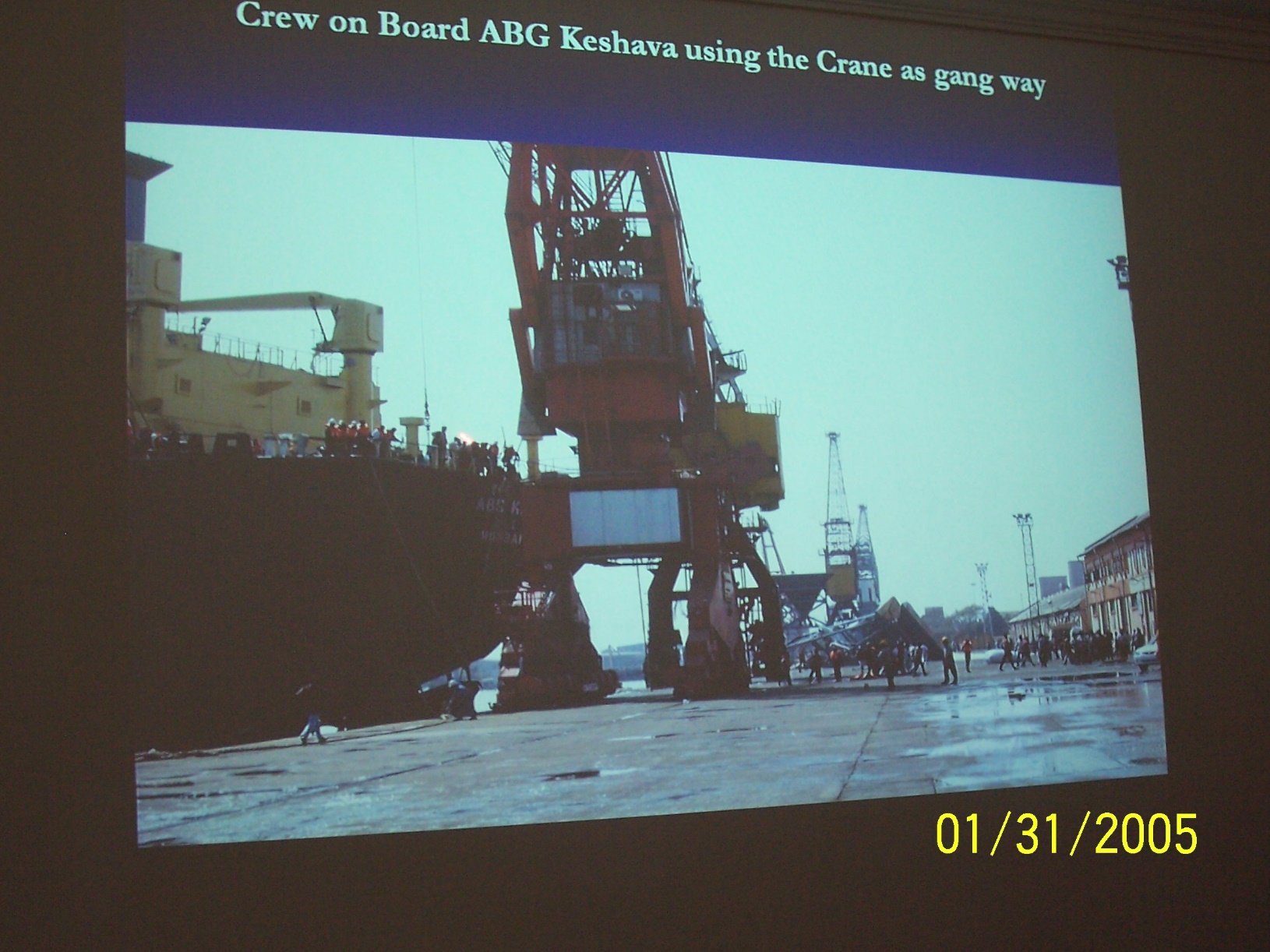 Vessel Impacting Wharf
Vessel Impacting Hoppers on Wharf
ALHW
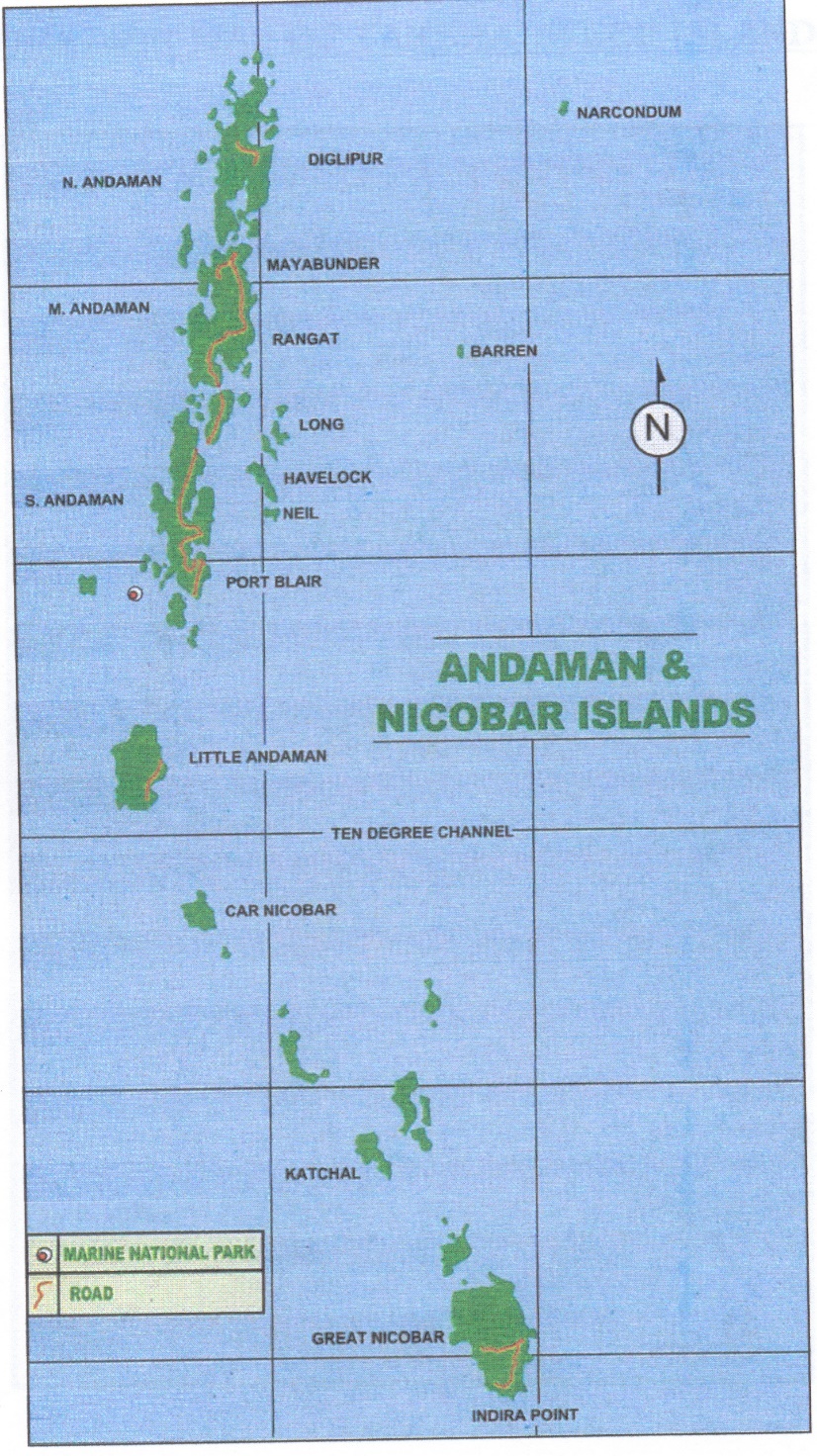 PORT BLAIR HARBOUR
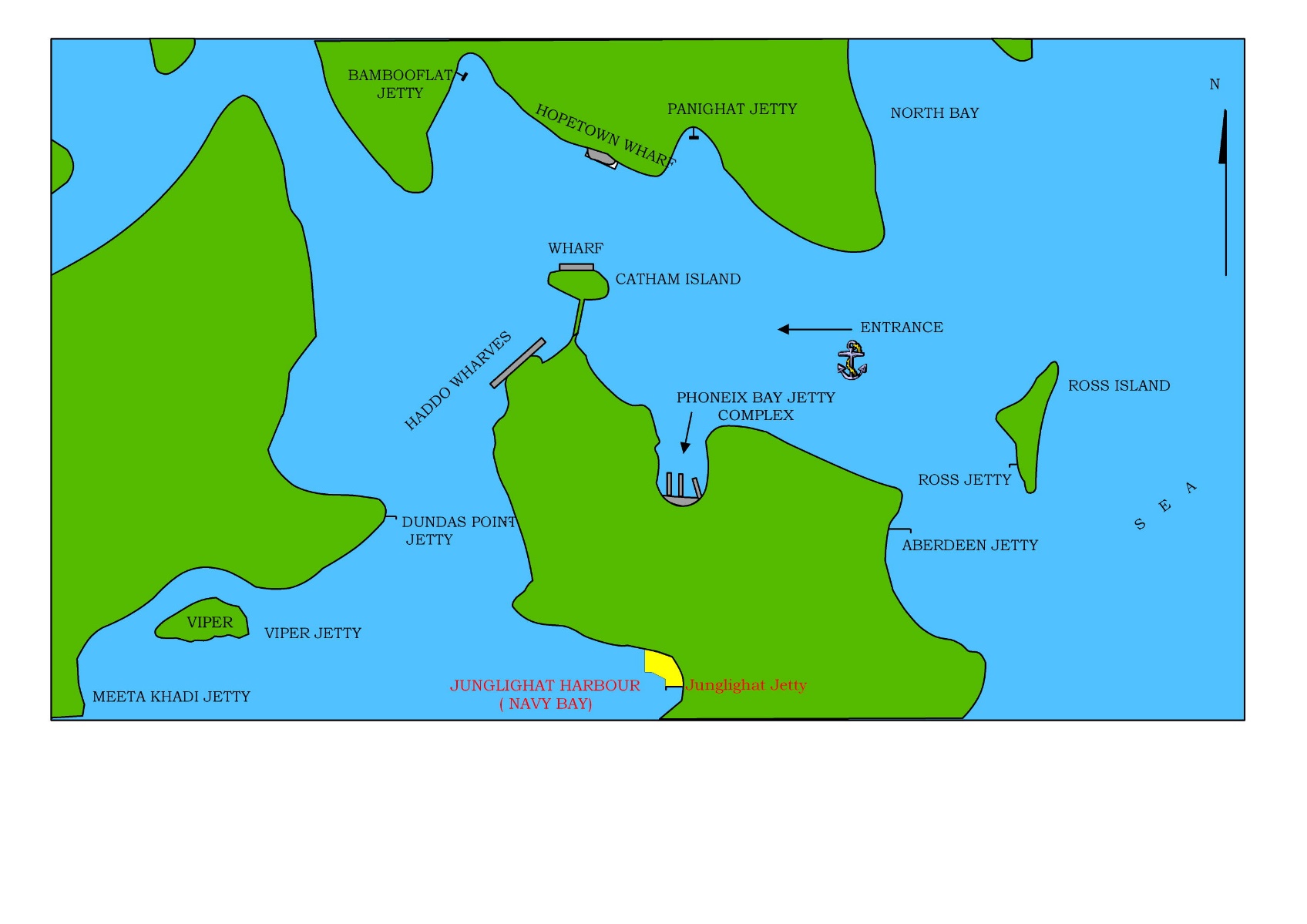 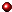 TIDAL DIFF    + 1.0M
Junglighat Fishing Pier – rubble mount support
Junglighat Fishing Pier
Junglighat Fishing Pier
Junglighat Fishing Pier
Port of Port Blair
Dry Dock  - Port Blair
Barge was on top of wharf
Pier collapse – Port Blair
ALHW
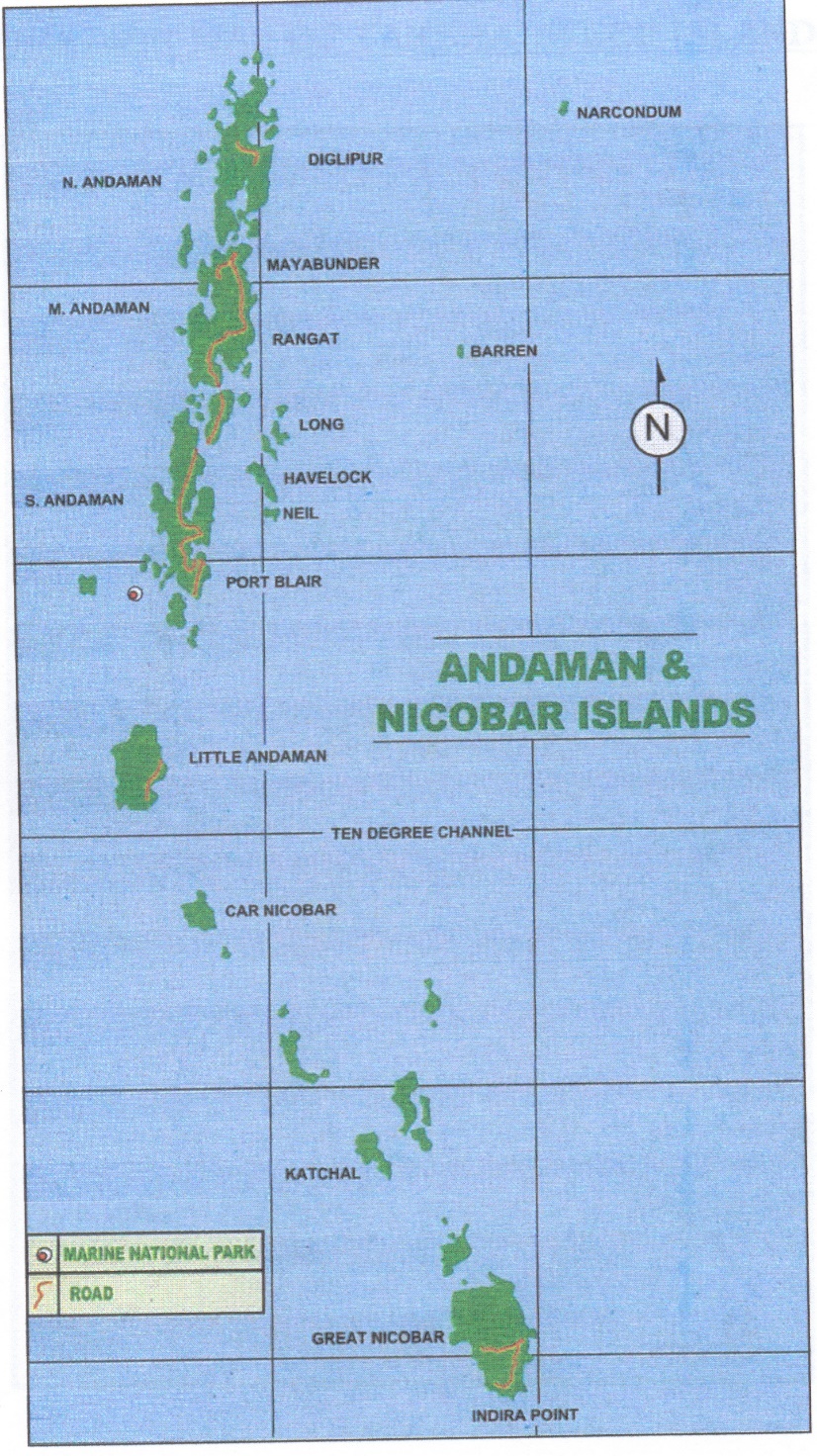 PHOENIX BAY COMPLEX   (BEFORE TSUNAMI)
COLLAPSED PORTION
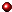 TIDAL DIFF    + 1.0M
FISHERIES JETTY
ALHW
COLLAPSED FISHERIES JETTY   (AFTER TSUNAMI)
HIGH MAST LIGHT UNDER COLLAPSE
click for video
PHOENIX BAY COMPLEX   (DURING TSUNAMI)
CONCLUSIONS AND OBSERVATIONS
MOORING LINES WILL “PART” IF SUBJECTED TO 4-5 METERS OF RUN-UP.  

RECOMMENDED FAILURE MODE IS “PARTED” LINES, NOT BROKEN OFF BITTS, BOLLARDS OR HOOKS.

TSUNAMI CURRENTS DO NOT GENERALLY “PART”  MOORING LINES.

CREWS WILL TRY TO LEAVE THE VESSEL WHEN IN PANIC CONDITIONS.
CONCLUSIONS AND OBSERVATIONS
LIGHT USE TIMBER  WHARVES/PIERS WILL LOSE DECKING OR POSSIBLY COLLAPSE.

CONCRETE/STEEL PILE SUPPORTED MODERN WHARVES/PIERS WILL SURVIVE.

TSUNAMI DAMAGE IN A PORT DUE PRIMARILY TO VESSEL IMPACT.

VESSELS UNDER POWER MAY NOT HAVE ENOUGH THRUST TO COUNTER HIGH VELOCITIES ASSOCIATED WITH A TSUNAMI.
RECOMMENDATIONS
MANDATE  UNDERWATER INSPECTION PROGRAM. 

PORT PROTOCOL – VESSELS TO LEAVE PORT FOLLOWING AN EARTHQUAKE

ACCELEROMETERS – ON PIERS/WHARVES

A QUICK EGRESS TO HIGHER GROUND WITH SIGNS.
RECOMMENDATIONS
“HARDENED” COMMUNICATION SYSTEM BETWEEN VARIOUS PORTS/COASTAL AREAS.

EMERGENCY COMMUNICATIONS WITH OTHER COUNTRIES, STATES – AREAS CLOSER TO POSSIBLE TSUNAMI.

EDUCATION  – MUST BE GENERATIONAL.